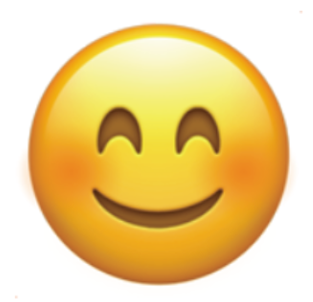 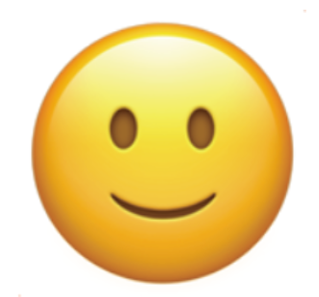 المَشَاعِر (1)Feelings (1)
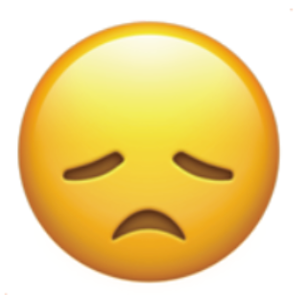 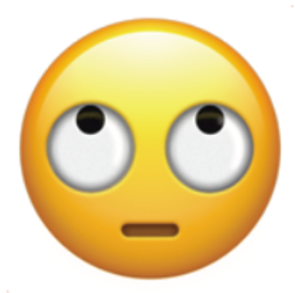 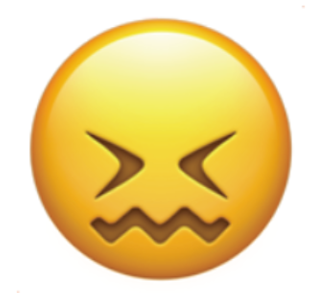 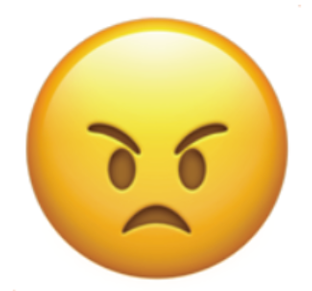 Dr. Ehab Atta
1
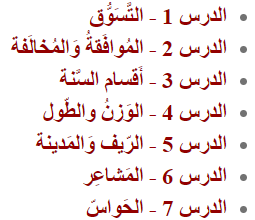 2
3
4
5
6
7
8
9
10
11
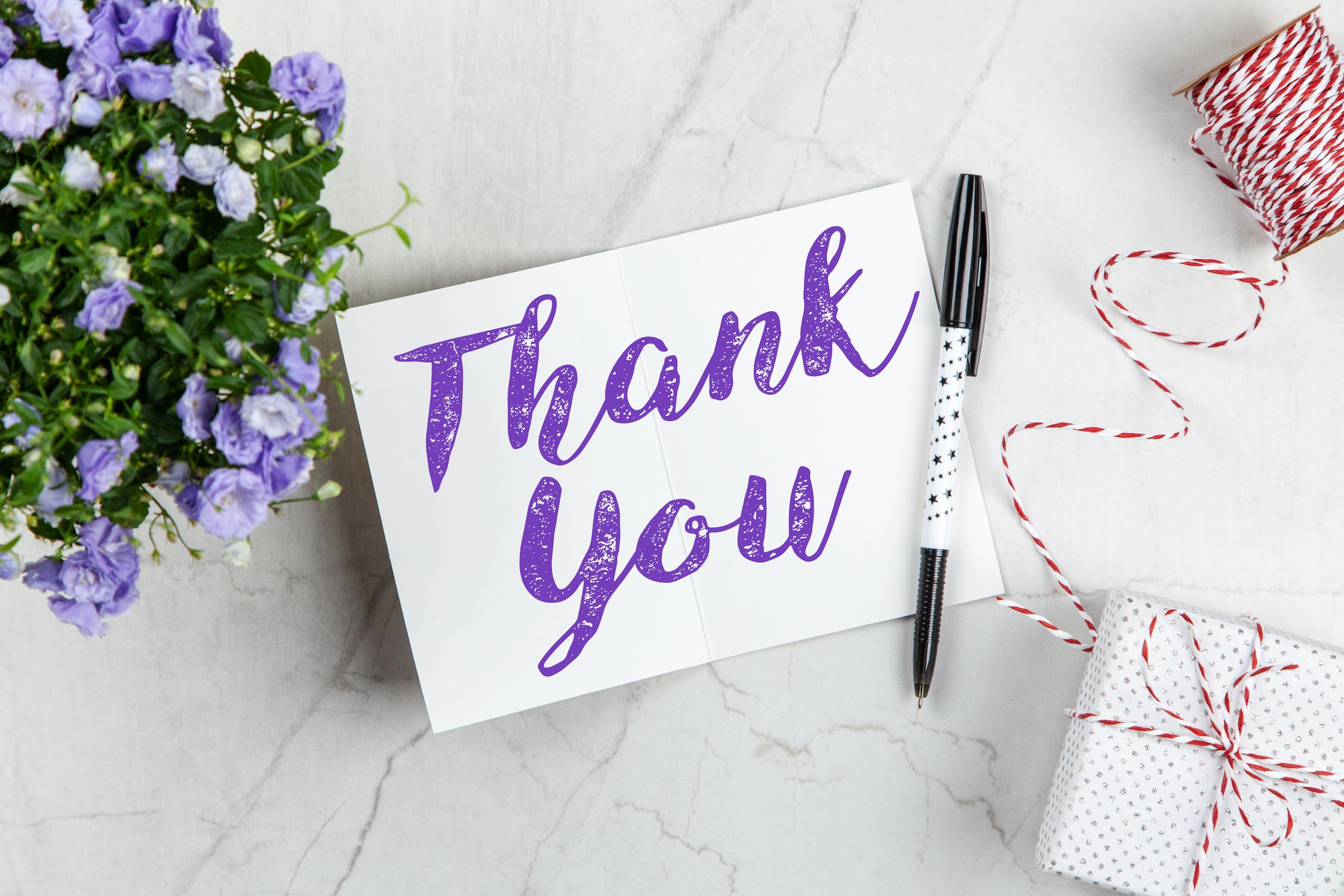 12